Jornada Formativa 
Cuarte de Huerva. 09/02/2024


CENTRO DISPENSACION DE MEDICAMENTOS  “FARMACIA ARNA”

MEDICAMENTOS GESTION
ALFREDO SANZ VILLALBA
Veterinario apícola
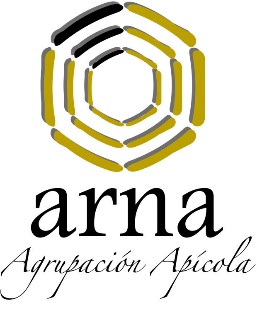 TRATTOS VARROA:
TRATAMIENTOS
PROBLEMÁTICA DRAMATICA
Limitada oferta de moléculas
Resistencias
Adversidades climáticas  
Video
JUSTIFICACIÓN AYUDAS
FARMACIA ARNA:  Funcionamiento
DISPONIBILIDAD DE MEDICAMENTOS
PRESCRIPCION Igual Veterinario Arna
DISPENSACION: Desde Arna 
ENVIO Y FACTURACION: Desde Arna 
COBRO INTEGRO A LA COMPRA 
DEVOLUCION EN OCTUBRE EN FUNCION DE AYUDAS CONCEDIDAS
Jornada Formativa 
Cuarte de Huerva. 09/02/2024
REGA
DECLARACION ANUAL DEL CENSO
ACTUALIZACION DE LA CAPACIDAD
ALFREDO SANZ VILLALBA
Veterinario apícola
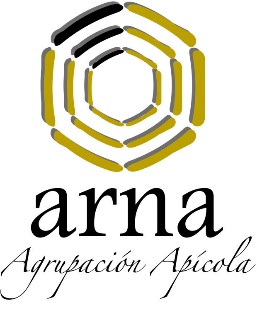 REGA:  DECLARACION ANUAL
Obligatorio. Vinculado a ayudas 
El numero de colmenas declarado en Arna siempre tiene que ser superior
Presentar hasta el 29 de febrero (Flex)
Donde: 
Tramitador Online: Certif digital 
OCA: Impreso Analogico. Impreso digital
Arna con autorización
REGA:  DECLARACION ANUAL
Tramitador Online: Certif digital 
Procedimiento 9770
https://www.aragon.es/tramitador/-/tramite/inscripcion-registro-general-explotaciones-ganaderas/declaracion-censo-de-explotacion-ganadera-y-especies-ganaderas-de-nucleos-zoologicos
Enlace en correo
ACTUALIZACION CAPACIDAD
Evidente en especies con base territorial /física COSNTRUCCIONES 
Actualizacion en Aragon
Documentación exigida; Autorizacion ayuntamientos:   Inviable  salvo amiguismos o buenafe municipal
En el resto de Autonomias: “Sin papeleo”
Fuente de conflictos: Ayudas. Incumplimiento
ACTUALIZACION CAPACIDAD
Tramitador Online: Certif digital 
Procedimiento 9766
https://www.aragon.es/tramitador/-/tramite/inscripcion-registro-general-explotaciones-ganaderas/modificacion-del-registro-general-de-explotaciones-ganaderas 
Enlace en correo